بسم الله الرحمن الرحیم
سوره قدر
روزی بود و روزگاری
ثنا به زینب زنگ میزنه. چون میخواد چند تا سوال راجع به سوره قدر ازش بپرسه
ثنا : الو سلام زینب خوبی؟
زینب: سلام آره ممنون تو خوبی؟
ثنا: میخواستم درمورد یه چیزی ازت سوال کنم
زینب : چه چیزی؟
ثنا: میشه هر چیزی رو که از سوره قدر میدونی بهم بگی؟
زینب : حتما. سوره قدر درباره ی مکان زمان اشیا و آدم های با ارزش به ما یاد میده
پس موافقی اول بریم سراغ اشیا با ارزش؟
ثنا: بله
اگه یه گنجینه داشتی دوست داشتی چه وسایل با ارزشی رو داخلش بگذاری؟
باید اشیا با ارزش رو بذارم اما چی؟
آهان میتونم قران بذارم
من عکس خانوادم رو میذارم
چادر هم میذارم چون حجابم هست
این  وسایل اشیا با ارزش من هست
حالا ما چند تا هم آدم های با ارزش داریم
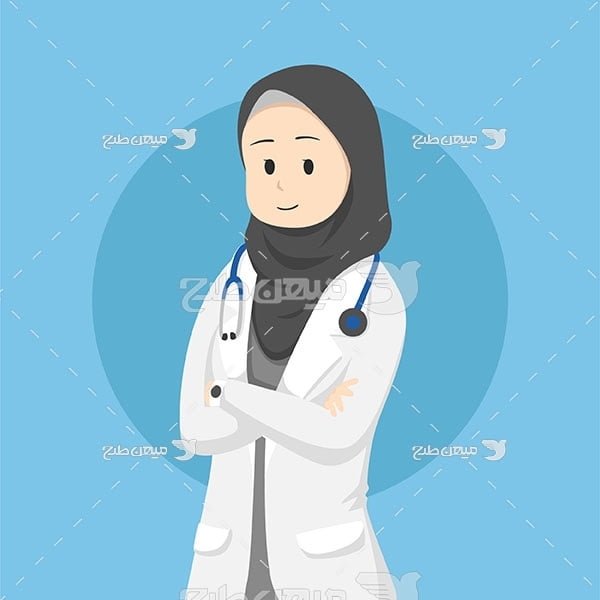 ثنا: خب میتونه اهل بیت باشه؟
زینب: بله حالا میدونی چرا؟
ثنا: خب نه
زینب : چون اهل بیت برای ما الگو هستن و همچنین برای هدایت ما آفریده شدن. یا اصلا پدر و مادر هم میتونه جزو یکی از آدم های با ارزش باشه چون میتوانند برای ما الگو باشند.
ثنا: دکتر هم میشه
زینب: تقریبا بله چون دکتر تنها کسی است که میتواند ما را درمان کند.
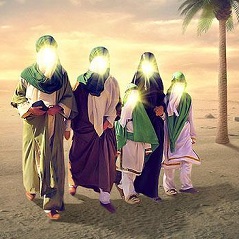 مکان های با ارزش
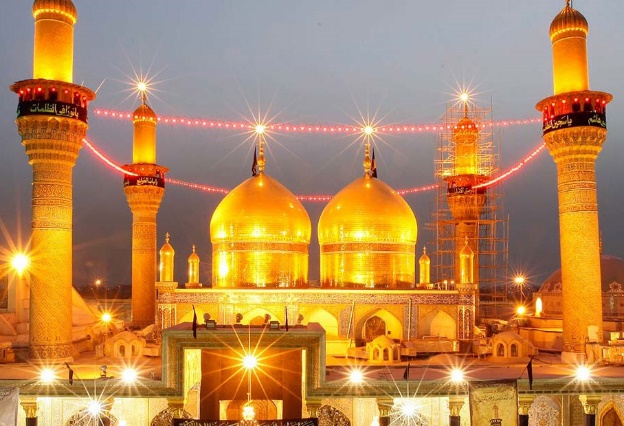 ثنا: دیگه چی میدونی ؟
 زینب: ثنا ما مکان های با ارزش هم داریم. مثلا حرم های اهل بیت.
یا مسجد ها و وادی السلام این مکان ها برای ما خیلی با ارزش هستن.
ثنا: آره منم هر موقع میرم حرم یا مسجد حس خیلی خوبی دارم .
زمان های با ارزش
زینب: ثنا ما حتی زمان های با ارزش هم داریم یعنی مثلا اون زمان ها برای ما خیلی خاص هستن.
ثنا: مثل چی؟
زینب: مثل وقت اذان -  شب قدر – روز عرفه – ولادت و شهادت اهل بیت – محرم و صفر – عید قربان و عید فطر و  عید غدیر و مبعث
می بینی چقدر زمان های با ارزش داریم؟
ثنا : بله تا حالا به زمان ها فکر نکرده بودم. 
زینب:  دیدی سوره قدر چقدر چیز های قشنگ یاد میده؟
ثنا:آره ممنون زینب امروز خیلی چیز های خوب به من یاد دادی. خدانگهدار
زینب : خدافظ ثنا. 
بعد زنگ ثنا درباره ی سوره قدر کلی فکر کرد و مطالب زینب رو روی یک کاغذ نوشت
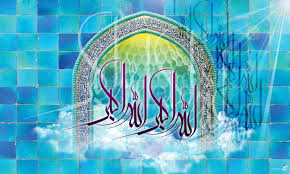